European exams for candidates from outside Europe
Albert J Mifsud
Background
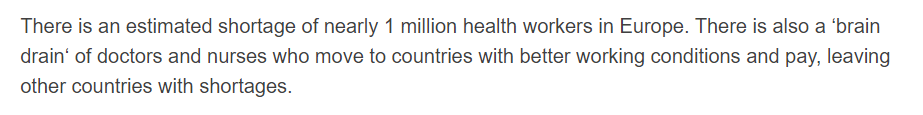 ?Solution?
Import doctors from overseas


Is this the right solution?
Doctors per capita
Doctors per 10,000 population, 2013-2021
Source: WHO 2023
The ethics of importing doctors
2010
Voluntary Code of Practice adopted by WHO discourages the recruitment of doctors from developing countries with shortages.
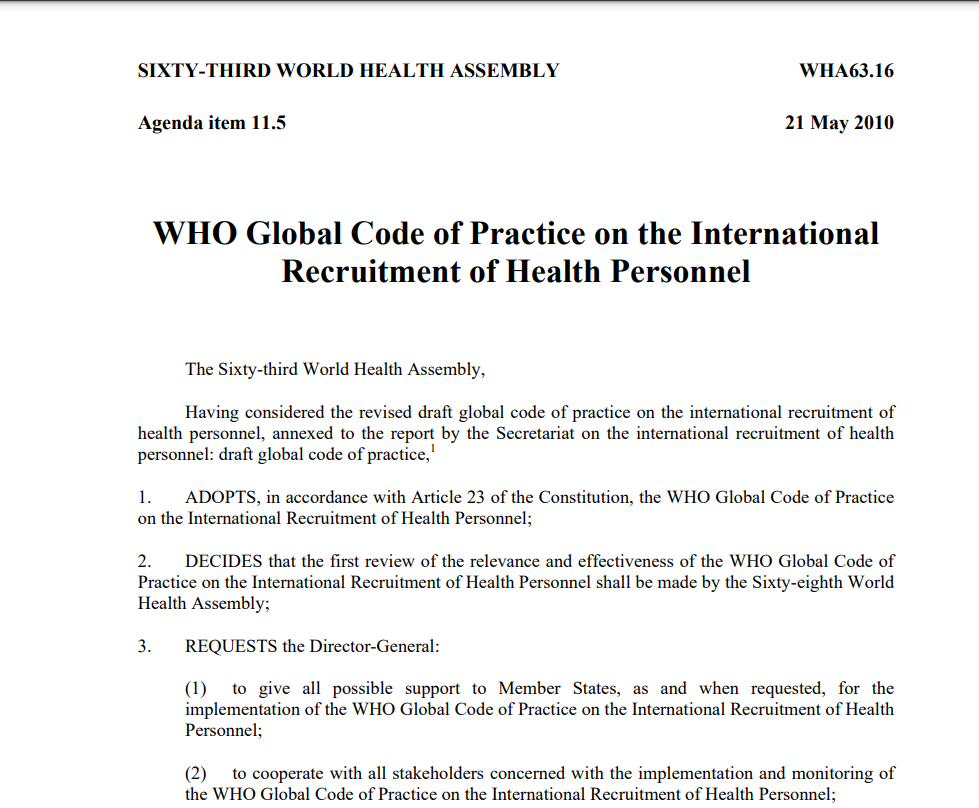 Foreign trained doctors working in Europe, 2015
No. of doctors joining UK workforce, 2012-2021
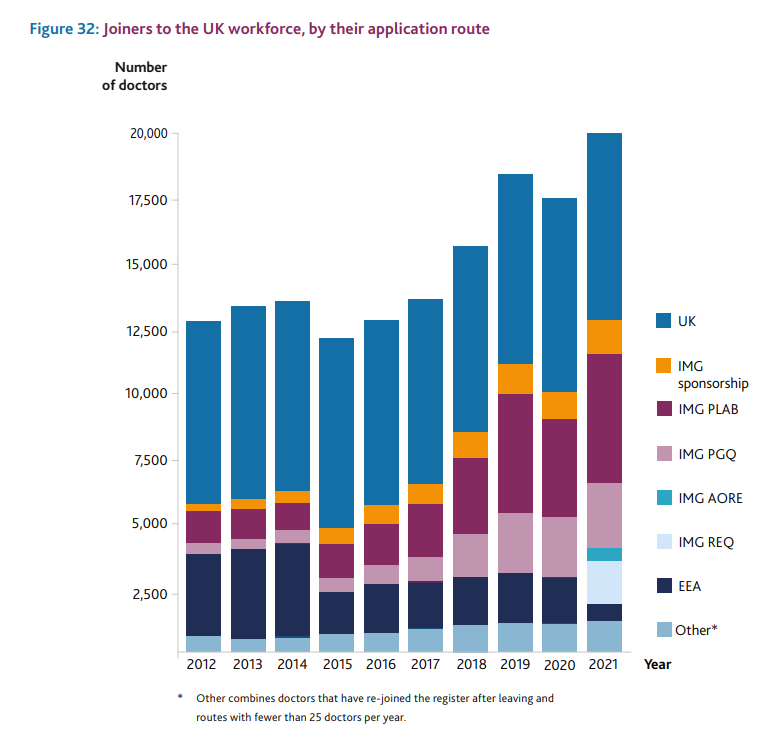 Source: GMC Workforce report 2022
How do we ensure that doctors who obtain European qualifications are competent?
Through demonstration of their:
Knowledge
Skills
Attitudes
Demonstration of:
Knowledge – can be done by well-designed written exams
Skills – limited through written exam; possible in part through oral/OSCE exams
Attitudes – limited through written / oral exams
Therefore, can we demonstrate competence through exams alone, or do we need evidence from accredited training centres?